Тема 1. Значение и роль биржевой торговли в рыночной экономикеРыночные характеристики биржевой торговли
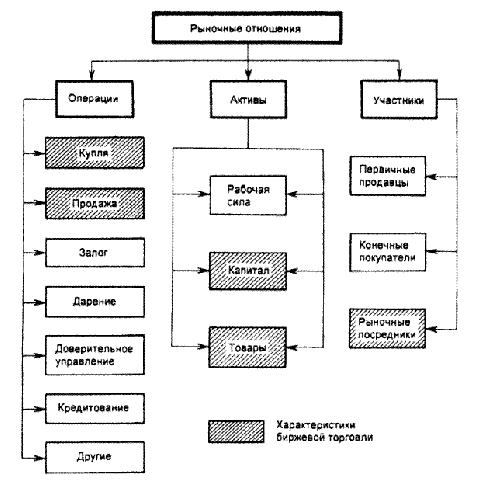 Биржа труда
Биржа труда - это организация, действующая на основе самоокупаемости для: оказания посреднических услуг по заключению трудовых соглашений; упорядочения торговли трудовыми ресурсами; регулирования торговых операций в сфере трудового найма и разрешения торговых споров; сбора и опубликования сведений о ценах на рынке труда, состояния производства и других факторах, оказывающих влияние на цены. Предметом сделок на бирже труда является желание и профессиональная пригодность человека к работе и договоры на заключение трудовых соглашений.
Классификация биржевых структур
Классификация биржевых структур (продолжение)
Классификация биржевых сделок
Характеристика  кассовых сделок
Условия заключения кассовых сделок
Бартерной сделкой на бирже является прямой, без участия денег, обмен товара на товар. Заключается в ситуации товарного дефицита, разрушенных хозяйственных связей и ослабленной национальной валюты.Сделка с условием является видом сделки с реальным товаром, при которой продажа одного товара осуществляется при условии одновременной покупки другого реального товара.
Отличие сделок с условием от бартерных сделок
Отличительные признаки  форвардных сделок от кассовых сделок
Классификация форвардных сделок
Характеристика фьючерсной сделки
Основные положения фьючерсных и форвардных контрактов
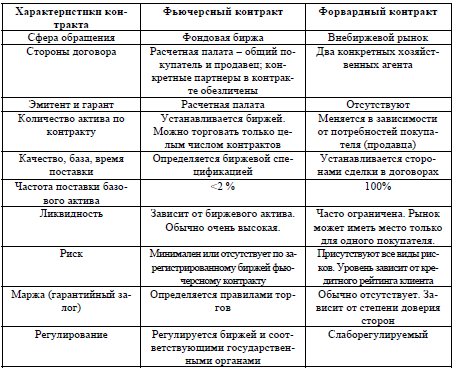 Опционные сделки
Тема 2. История развития биржевой торговлиОсобенности бирж XVIIIв.
Отличительные черты бирж XVI-XVII вв.
Отличительные черты бирж реального товара
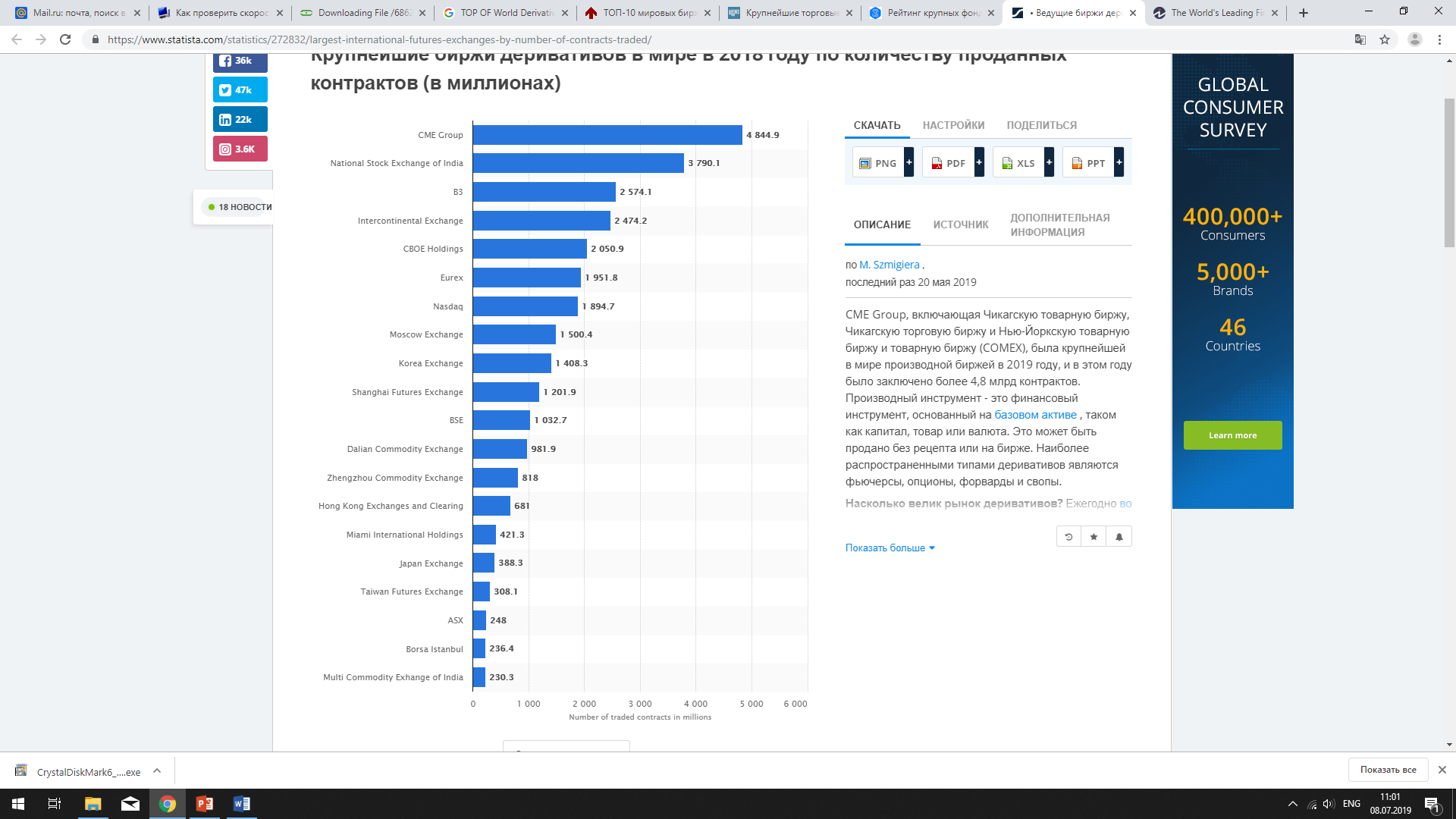 Крупнейшие мировые  биржи деривативов в 2018 году по количеству проданных контрактов (млн. шт.)
Эволюция бирж
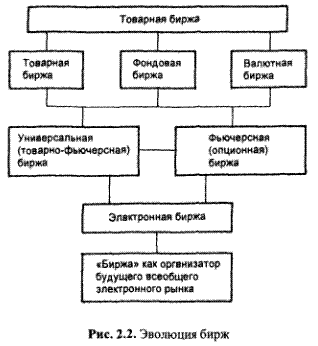 Характеристика биржевой деятельности в России 1913г.
Биржевые структуры 1990-1991гг.
Тенденции развития биржевой торговли  в России в 1992г.
Тема 3. Регулирование биржевой деятельностиЗадачи государственного регулирования биржевой деятельности в России
Достоинства саморегулирования биржевой торговли
Законодательное регулирование биржевой деятельности в РФ
Обязательные положения учредительного договора биржи
Обязательные аспекты устава биржи
Правила биржевой торговли
Саморегулируемые организации в РФ
Тема 4. Хеджирование на биржевом рынкеПреимущества и недостатки хеджирования
Отличительные черты классического (традиционного) хеджирования
Схема проведения классического хеджа продавца
Характерные черты современные хеджирования
Виды современного хеджирования
Схема проведения обычного хеджа продавца
Схема проведения предвосхищающего хеджа продавца
Схема проведения селективного хеджа продавца
Схема проведения перекрестного хеджа покупателя
Тема 5. Биржевая спекуляцияОсновные функции спекулянтов
Классификация биржевых спекулянтов
Виды спрединга
Схема проведения внутрирыночного спрединга
Схема проведения межрыночного спрединга
Схема проведения сделки сырье-полуфабрикат
Схема проведения сделки сырье-полуфабрикат (продолжение)
Тема 6. Котировальная работа биржиПонятие биржевой котировки
Биржевые котировки — это цена реальных контрактов, которые заключаются на реализацию соответствующих товаров на этих биржах. Уровни цен биржевых котировок публикуются в специальных бюллетенях, выпускаемых биржевыми комитетам. Организацией учета различных видов цен при совершении сделок занимается котировальная комиссия
Особенности биржевого рынка
Позитивное влияние биржевой торговли
Основные черты биржи
Основные черты биржи (продолжение)
Функции биржи
Пример бюллетеня итогов торгов
Секция: «Нефтепродукты»
Классификация видов котировок
Метод единого курса
Тема 7. Организационная структура биржи и механизм биржевых операцийЗаключение фьючерсной сделки в операционном зале
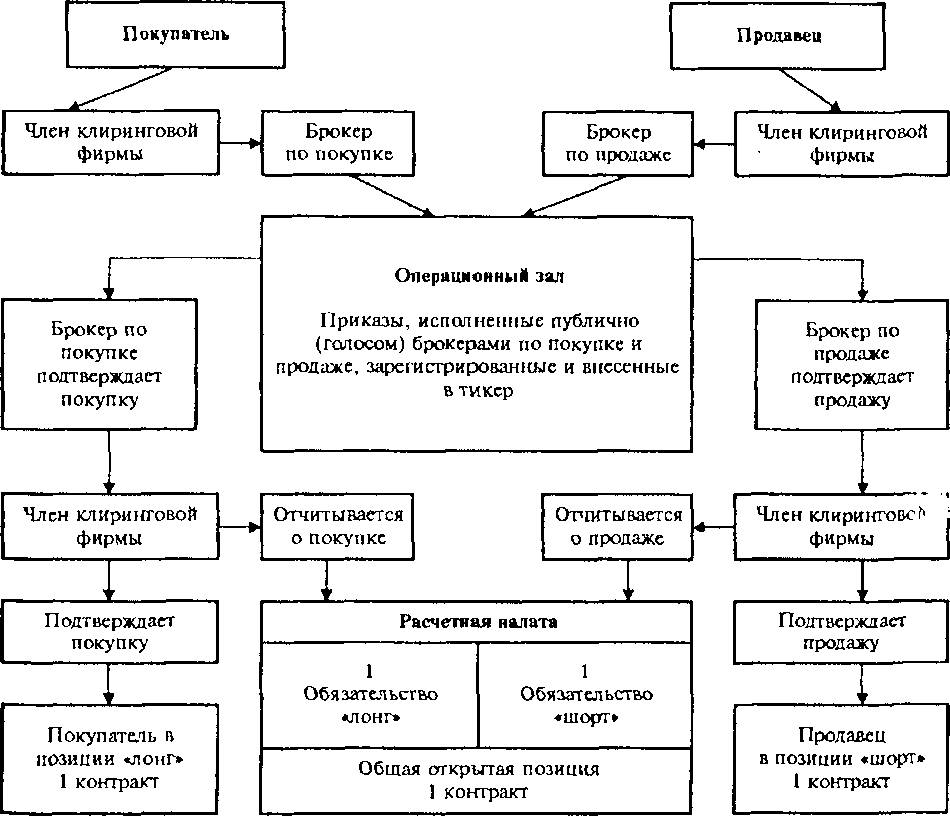 Закрытие позиций по фьючерсной сделки в биржевом зале
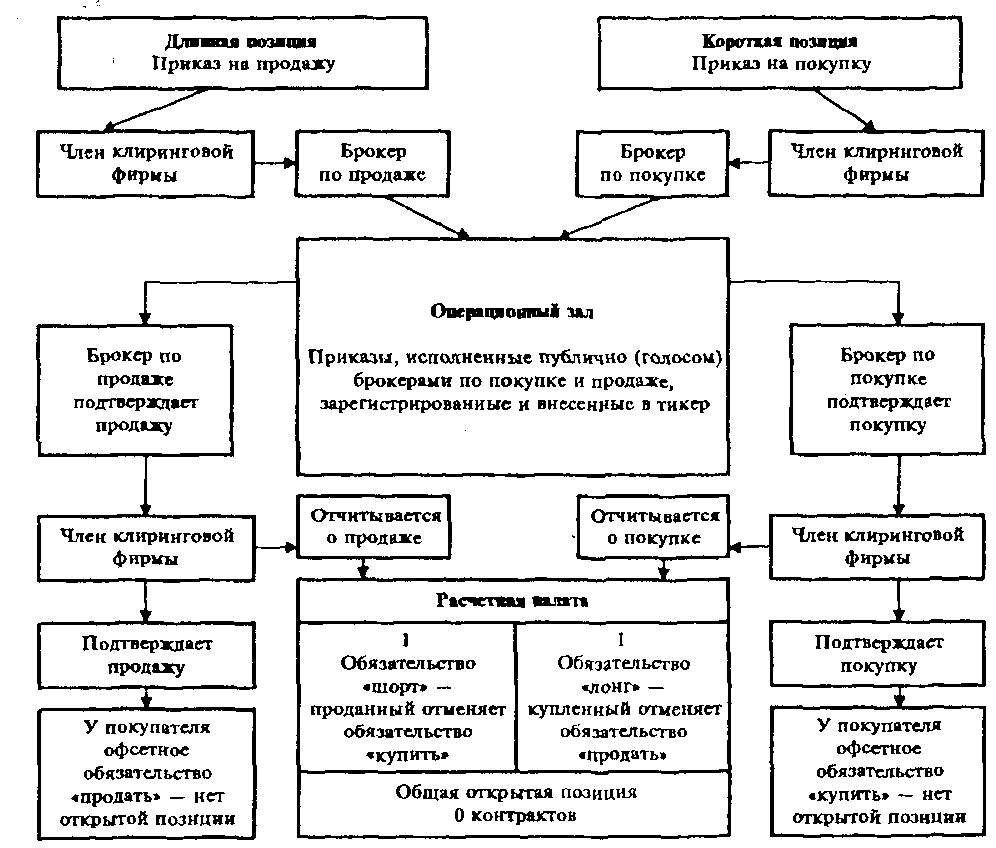 Характеристика группы Чикагской товарной биржи
CME Group Inc. (Группа Чикагской товарной биржи) — крупнейший североамериканский рынок финансовых деривативов, построенный путём объединения ведущих бирж Чикаго и Нью-Йорка. Группа была образована в 2007 году путём слияния Чикагской товарной биржи и Чикагской торговой палаты. Штаб-квартира организации находится в центре Чикаго (Chicago Loop). В настоящее время в состав группы входят: Чикагская товарная биржа, Чикагская торговая палата, Нью-Йоркская товарная биржа. Торговля осуществляется как на традиционных площадках указанных выше бирж, так и в режиме онлайн. Группа является владельцем индекса Доу-Джонса и ряда финансовых индексов. Торговля осуществляется фьючерсами и опционами на основе процентных ставок, индексов акций, иностранной валюты, энергетических ресурсов, сельскохозяйственных товаров, металлов, погодных индексов и недвижимости. В среднем в день совершается 12,2 миллиона сделок.
CME Group Inc. (Чикагская товарная биржа)
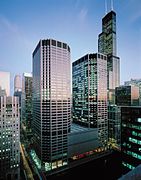 Chicago Mercantile Exchange (Чикагская товарная биржа) — одна из крупнейших и наиболее диверсифицированная товарно-сырьевая биржа мира. Располагается в Чикаго, США.
Сегодня объём торгов на CME составляет 524,2 млн контрактов и 326,7 млн на Globex. К наиболее известным инструментам, торгуемым на CME, относятся:
Фьючерсы на валюты — евро, мини-евро, британский фунт, японскую иену;
Индексы — S&P 500, NASDAQ-100 и мини-контракты на них;
Процентные ставки;
Товарные фьючерсы на свинину, крупный рогатый скот, древесину.
CME Group Inc. (Чикагская торговая палата)
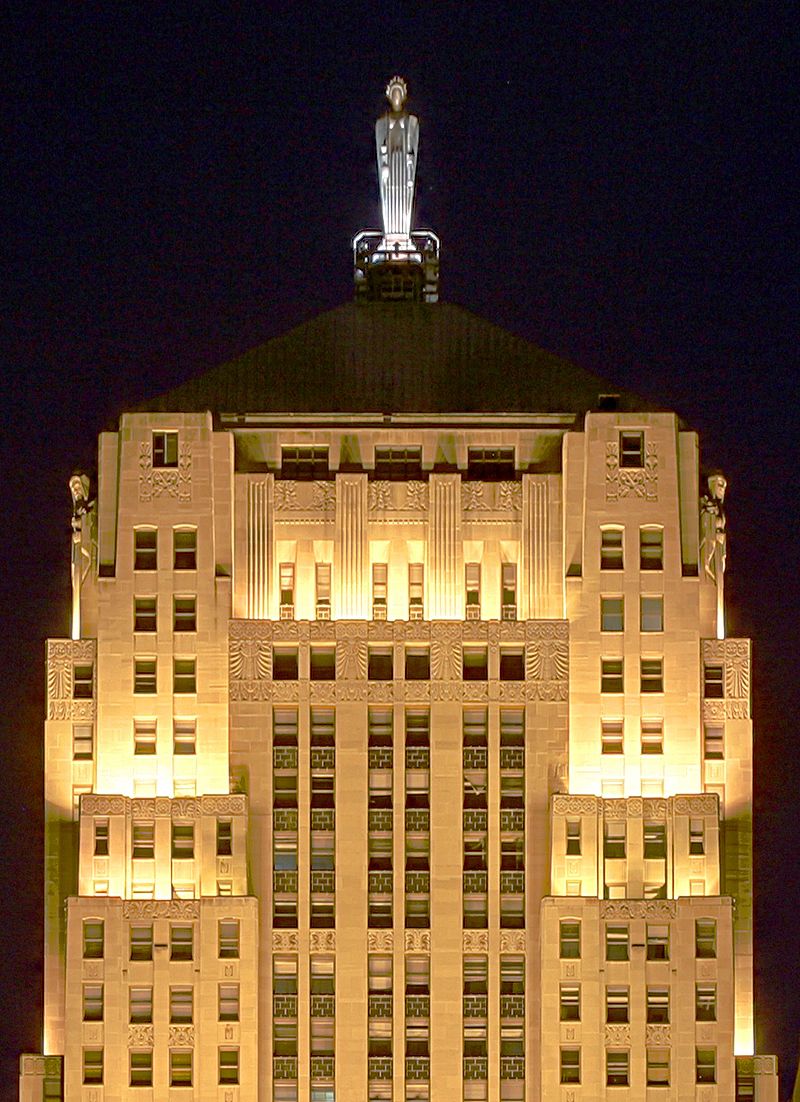 Чикагская торговая палата (Chicago Board of Trade CBOT) — старейшая в мире биржа фьючерсов и опционов. Основана в 1848 году. На бирже осуществляется торговля более чем 50 различными фьючерсными и опционными контрактами. Торговлю на бирже осуществляют около 3600 членов биржи методом с голоса (open outcry) и электронными торгами. 
Кроме фьючерсной торговли зерном, соей и продуктами её переработки биржа является также местом торговли золотом, серебром, долгосрочными ценными бумагами Федерального казначейства США, индексами акций. Наибольший объём торговли приходится на сельскохозяйственную продукцию и казначейские обязательства.
CME Group Inc. (Нью-Йоркская товарная биржа )
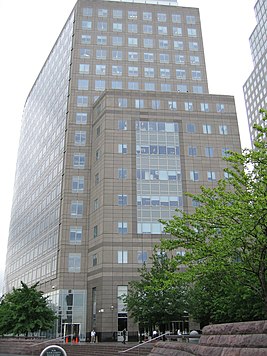 Нью-Йоркская товарная биржа (New York Mercantile Exchange, NYMEX) — американская фьючерсная товарная биржа. Учреждена в 1882 году, занимает 1-е место в мире по торгам нефтяными фьючерсами.
В 1994 году объединилась с биржей COMEX (Commodity Exchange), которая существовала в качестве самостоятельной биржи с 1933 года, занимая ведущие позиции на северо-американском рынке в торговле цветными металлами. 4 августа 1994 года биржи объединились под именем New York Mercantile Exchange, NYMEX.
В 2008 году объединённая NYMEX вошла в группу Чикагской товарной биржи CME group, которая функционирует как единый рынок.
В настоящее время торговля идет в двух подразделениях биржи:
NYMEX: нефть, газ, платина, палладий, этанол, уголь, электричество, выброс углекислого газа.
COMEX: золото, серебро, медь и алюминий.
Характеристика Национальной фондовой биржи Индии
National Stock Exchange of India (Национальная фондовая биржа Индии) - образована в 1992 году в городе Мумбаи силами ведущих финансовых институтов Индии по просьбе правительства страны. Операции на бирже начались в 1994 году, сначала это были транзакции на рынке долговых обязательств, а потом и на рынке акций и производных инструментов. Всего за несколько лет биржа смогла сильно вырасти, достичь колоссальных успехов, и на данный момент она занимает второе место в мире по числу проводимых операций. Такой результат стал возможным благодаря многочисленным инновациям в работе биржи, включая широкое внедрение различных электронных систем. Торги через интернет на бирже начались уже в 2000 году, что сделало её очень популярной в среде индийских трейдеров.
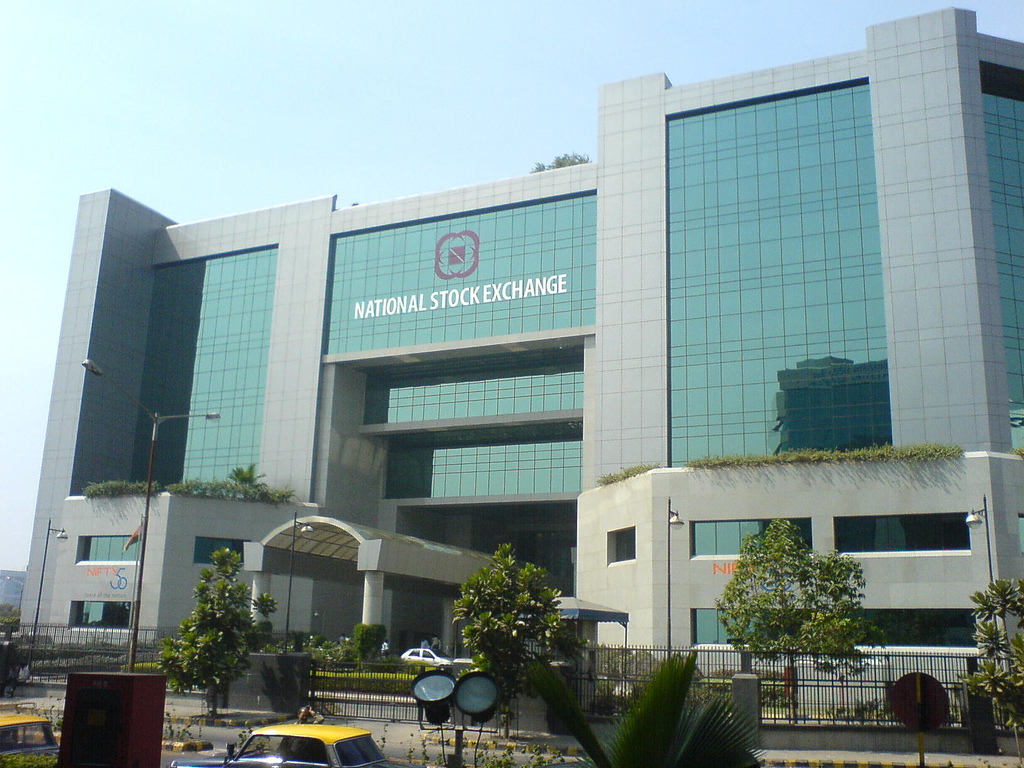 Характеристика Фондовой биржи Сан-Паулу
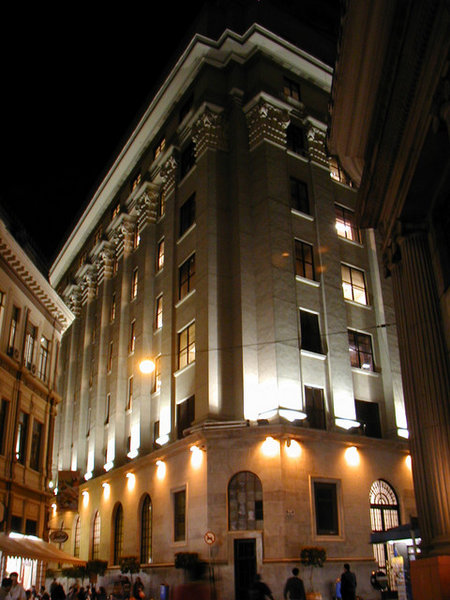 B3 (Фондовая биржа Сан-Паулу) — крупнейшая фондовая биржа в Латинской Америке. Расположена в центре крупнейшего города Бразилии — Сан-Паулу. В мае 2008 года Bovespa объединилась с Бразильской торговой и фьючерсной биржей (Brazilian Mercantile & Futures Exchange), в результате чего образована одна из крупнейших в мире бирж BM&FBOVESPA. Биржа была основана 23 августа 1890 года и стала первой биржей в этой стране. До середины 1960-х годов все бразильские биржи, в том числе и Bovespa, были государственными корпорациями, обслуживающими фондовый рынок страны. С целью расширения доступа к рынку ценных бумаг Bovespa в 1999 году ввела электронные системы, позволяющие мелким и средним инвесторам принимать участие в торгах, а также систему вечерних электронных торгов, работающую после закрытия рынка.
Тема 8. Клиринговые расчеты на биржевом рынкеФинансовый результат покупателя call option
Финансовый результат продавца call option
Финансовый результат покупателя put option
Финансовый результат продавца put option
Характеристика опционов по категориям
ITА - опцион с выигрышем
ATM - опцион без выигрыша 
ОТМ - опцион с проигрышем 
S - цена спот базисного актива к моменту истечения контракта 
X - цена исполнения
Тема 9. Конъюнктура биржевого рынка и ее анализСтруктурные элементы фундаментального анализа
Структурные элементы технического анализа
Максимальная цена
Построение японской свечи
Большее из значений цены открытия и цены закрытия
Тело свечи
Меньшее из значений цены открытия и цены закрытия
Минимальная цена
График линии поддержки
График линии сопротивления
Ценовая модель «перевернутые голова и плечи»
Ценовая модель «голова и плечи»
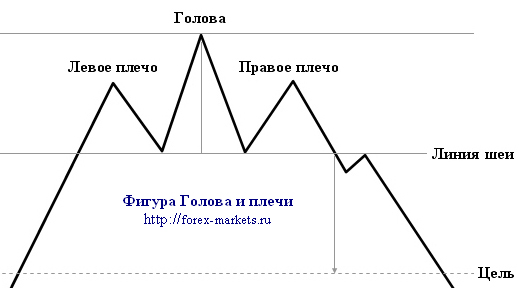 Ценовая модель «нисходящий треугольник»
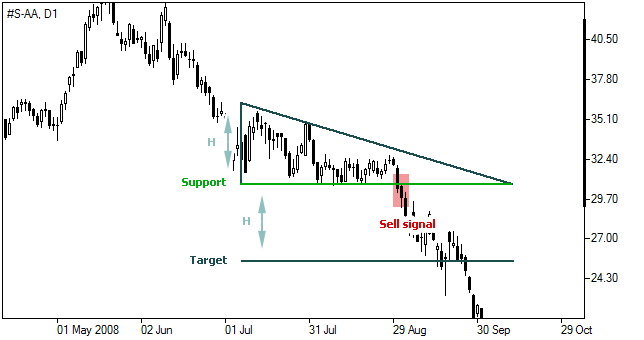